Some Trace Elements in Zilfi Streets Dust
By
 Nawal M. Suleman, Ibtihag A. Mohammad, Sultanah S. Almesned, Alanood A. Aljaghwani
American Journal of Chemistry 2013, 3(1): 10-13
LOGO
LOGO
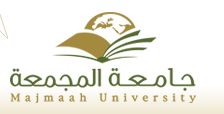 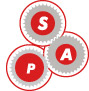 Abstract
Results
we know that there are many farms around Zilfi Province. So in this study the concentrations of some trace elements(Co ,V ,Ni ,Cu and K) , in streets dust in major streets and inner ones in Hai Elsdeeg and Smnan at Zilfi Province have been studied for comparison, using Inductively Coupled Plasma-Mass Spectrometer (ICP-MS) ELAN 9000 (Perkin Elmer Sciex Instrumento , Concord ,Ontario ,Canada), after sieving and digestion using HNO3 , HCL and HF . Concentrations of most elements have been found less than allowed concentrations in literature, but Vanadium was a little less than the maximum concentrations allowed. The concentrations of Ni, and Cu, are high nearby car repair workshop and also at main streets especially in Hai Elsdeeg compared to Hai Smnan.
All calibration graphs are linear in the selected range of  each element . The square of the correlate ion (r2 ) ranges from 0.9985-0.099999 for most of the elements in this investigation .Good precision  values were obtained .The results have been reviewed in tables (2-7) and figures (1-6) .Street dust shows considerable metallic contamination deposits of vehicle–derived metals and to reduction of metal deposited on the road surface. The concentrations of individual trace elements in street dust correlate with traffic density. Distance fro m the roads, urban and suburban differences and the mode of traffic density. The concentrations of most elements have been found less than allowable concentrations in literature. Vanadium was a little less than the maximum Concentrations allowed
Introduction
Table (3.1) Comparison between the concentrations found in the Dust Samples and the Maximum Levels Ruled by Literature
Zilfi Province is Located on Riyadh, capital of Saudi Arabia  approximately 260 km North . Dust has frequently been used as a material for monitoring   trace elements   pollution. In some instances dust may present significant pollution source when rain falls and washes the road surfaces and storms so causes increased metals input to rivers and sewage [1] .Young children have been identified as the group that is at highest risk. Also vegetables and fruits may be contaminated with superficial of dust[2]. The major source of trace elements for human is the food of plant and animal origin. Drinking water covers a few percent of the elements needed . There are four main sources of trace elements in the street dust which are road traffic ,industrial activity, weathered material and specific intermittent episode [3 ]. Elements identified as originating from automobiles are K , Co , Cu , , , V and Ni . The morphology and chemical composition of heavy metal particles embedded in tire dust and traffic –related materials have been characterized[4] .Simultaneous elemental analysis in dust of the city of Riyadh ,Saudi Arabia by (ICP-MS)[5] , also this technique  have been used in  microwave digestion method of soil samples for toxic elements analysis[6] The concentrations of 23 chemical elements have been determined using energy dispersive X-ray fluorescence (EDXRF) [7] .
CHART or 
PICTURE
Methods and Materials
Instrumentation 
The analytical determination of   Co ,V ,Ni ,Cu and K was carried out by ICP-MS  (Inductively Coupled Plasma-Mass  Spectrometer ):ELAN 9000 (Perkin Elmer Sciex Instrumento , Concord ,Ontario ,Canada).
 Reagents
     Nitric acid (69 % v/v ) ,super purity grade from Romil ,England . hydrochloric acid (37% v/v) and hydrofluoric acid (40% v/v) were suprapure from Merck Germany .High purity water obtained from Millipore Milli-Q  water purification system was used throughout the work
Conclusions
CHART or 
PICTURE
Concentrations of most elements have been found less than allowable concentrations in literature ,but vanadium is found in high  concentrations .The high concentrations of the element under study, are found in the crossroads , nearby car repair workshop and also at the Intersection of roads or area on main streets which lies in Hai Elsdeeg, i.e. Hai Elsdeeg was found to be more contaminated compared to Hai Smnan.
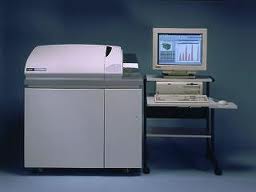 References
sample collection and preparation
     The area of study (Hai Elsdeeg and Smnan in Zilfi Province  ) was surveyed during October 2011 collecting (14 ) samples from different streets by gently sweeping along the edge of the road , then they   were transferred to plastics bags ,and sieved through 200 mm thieve . Samples were prepared by accurately weighing a round 200 mg of dust samples into a dry and clean Teflon digestion beaker ,6 ml of HNO3 ,2 ml HCl and 2 ml HF were added to the Teflon beaker .Samples were digested on the hot plate at 120-150 ˚c for approximately 40 minutes .The resulting digest was not clear ,so it was filtered through whatman filtered paper no.42.The filtered digest was transferred to a 50 ml plastic volumetric flask and made up to mark using deionized water .A blank digest was carried out in the same way
1/Batterman S.A,Dzubay T.G. and Baumgardner R.E. Development of crustal profiles for receptor modeling ,Atoms.Environ,(22)1988
2/Gibson  M.J.and Farmer J.G.The science of the total Environment, 1984.
3/Fergusson Jack   E.  and   Kimnicholasd,    the  science  of the   Total   Environment,(100)1991.
4-A.Kouji and T.Yoshiaki,Environment International 30,1009-1017(2004).
5-Ahmed K.O.,Al-Swaidan H.M. and Daviws B.E.,The Science of the Total Environment ,138\(1993),207-212
6-Alotaibi,F.M.,Alghamdi,A.H.,and Alswaidan,H.M.,J.Saudi  Chem.Soc.,Vol.10,No1;pp.1-8(2006) .
7-Z.L.L. Yeunga, R.C.W. Kwokb, K.N. YuApplied Radiation and Isotopes 58 (2003) 339–346